THE 16th INTERNATIONAL SYMPOSIUM
INDONESIAN WOOD RESEARCH SOCIETY (IWoRS)
Name of PresenterAffiliation/Email
Name of PresenterAffiliation/Email
Lorem Ipsum
Lorem Ipsum
Research Title
Lorem ipsum dolor sit amet, consectetur adipiscing elit. Pellentesque viverra, dui non maximus ultrices, metus risus tristique velit, id scelerisque mi urna porttitor ipsum. Nullam imperdiet imperdiet eros, non vestibulum ipsum dictum ac. Curabitur eget ex id ante rutrum semper. Nam a finibus quam. Pellentesque aliquam arcu sit amet quam vehicula efficitur. Aenean varius erat sed mi semper pulvinar. Maecenas suscipit tincidunt magna vel sodales. Quisque vestibulum nulla et tellus blandit imperdiet quisque rhoncus tristique. Morbi sodales finibus vulputate. Sed dignissim orci dui, et interdum lorem viverra id. Phasellus feugiat nibh bibendum nisi dapibus, semper condimentum elit gravida. Proin id ultricies purus, non vehicula tortor. Suspendisse potenti. Nulla facilisi. Integer pulvinar semper euismod. In accumsan placerat lacus, tristique porttitor leo tristique vel. Ut lacinia egestas nisl, a blandit turpis gravida a. Maecenas lobortis ipsum id enim sollicitudin euismod. Quisque rhoncus tristique vehicula. Praesent sagittis nec felis at vehicula. Praesent ultrices velit a risus blandit, a mattis sapien vehicula. Duis nec lacus sit amet lacus aliquet bibendum ut a neque. Morbi sit amet dui elit. Suspendisse potenti. Maecenas cursus elit sed est elementum, at ultrices diam tempor. Donec tempor lectus lorem, sed elementum lacus pretium in. Pellentesque ultrices bibendum purus. Sed nulla libero, finibus quis efficitur at, viverra a nunc. Phasellus aliquam euismod nisl in consectetur. Vivamus congue libero ut tortor mollis, mollis varius risus imperdiet. Sed risus risus, pellentesque eget odio sit amet, feugiat tempus justo. Etiam leo mi, condimentum nec vehicula suscipit, fringilla a lacus. Aenean auctor turpis quis nunc pellentesque mollis.
Lorem ipsum dolor sit amet, consectetur adipiscing elit. Pellentesque viverra, dui non maximus ultrices, metus risus tristique velit, id scelerisque mi urna porttitor ipsum. Nullam imperdiet imperdiet eros, non vestibulum ipsum dictum ac. Curabitur eget ex id ante rutrum semper. Nam a finibus quam. Pellentesque aliquam arcu sit amet quam vehicula efficitur. Aenean varius erat sed mi semper pulvinar. Maecenas suscipit tincidunt magna vel sodales. Quisque vestibulum nulla et tellus blandit imperdiet quisque rhoncus tristique.Morbi sodales finibus vulputate. Sed dignissim orci dui, et interdum lorem viverra id. Phasellus feugiat nibh bibendum nisi dapibus, semper condimentum elit gravida. Proin id ultricies purus, non vehicula tortor. Suspendisse potenti. Nulla facilisi. Integer pulvinar semper euismod. In accumsan placerat lacus, tristique porttitor leo tristique vel. Ut lacinia egestas nisl, a blandit turpis gravida a. Maecenas lobortis ipsum id enim sollicitudin euismod.
Name of PresenterAffiliation/Email
Name of PresenterAffiliation/Email
Lorem Ipsum
Lorem Ipsum
Lorem ipsum dolor sit amet, consectetur adipiscing elit. Pellentesque viverra, dui non maximus ultrices, metus risus tristique velit, id scelerisque mi urna porttitor ipsum. Nullam imperdiet imperdiet eros, non vestibulum ipsum dictum ac. Curabitur eget ex id ante rutrum semper. Nam a finibus quam. Pellentesque aliquam arcu sit amet quam vehicula efficitur. Aenean varius erat sed mi semper pulvinar. Maecenas suscipit tincidunt magna vel sodales. Quisque vestibulum nulla et tellus blandit imperdiet.
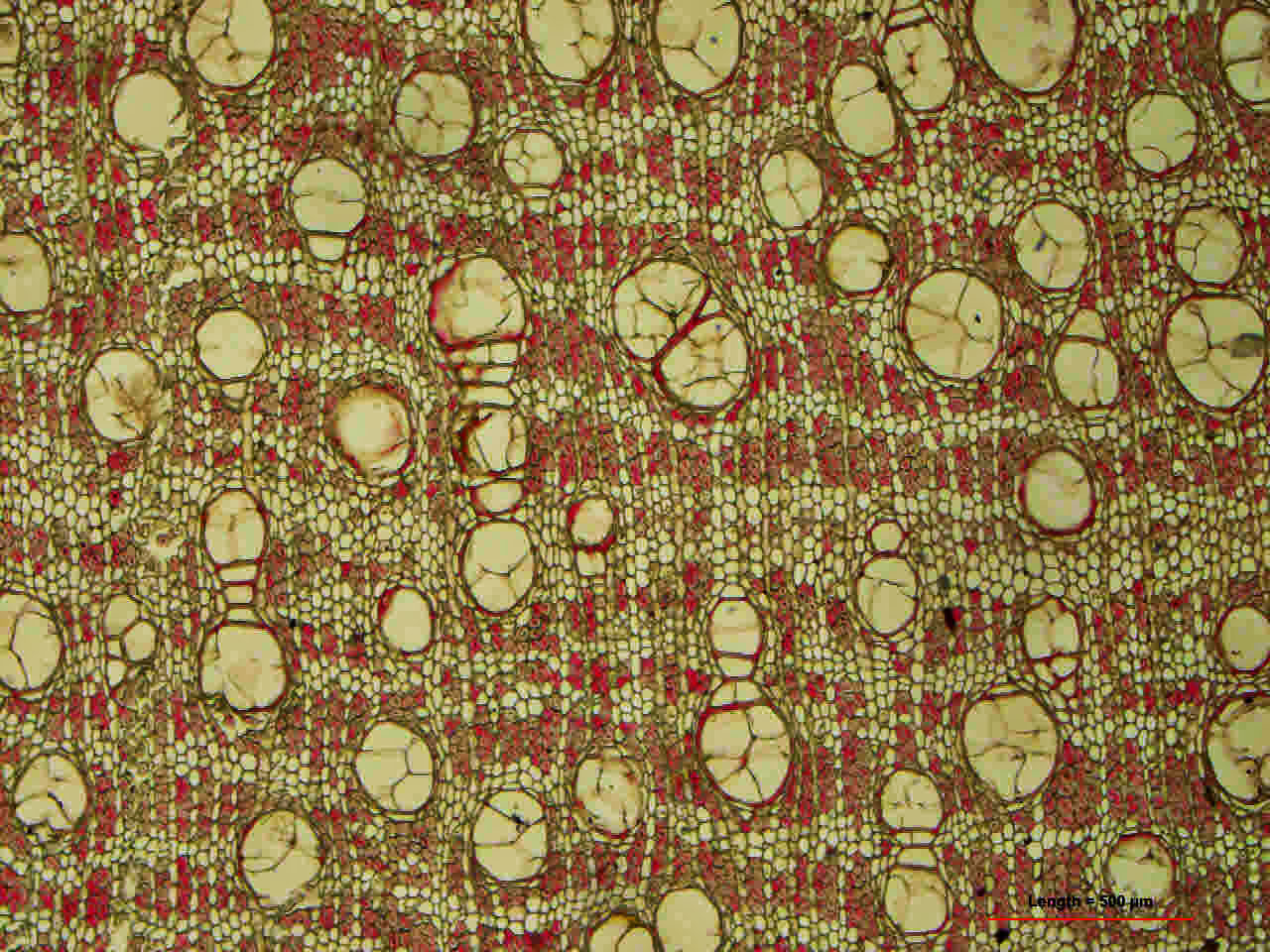 Lorem Ipsum
Lorem ipsum dolor sit amet, consectetur adipiscing elit. Pellentesque viverra, dui non maximus ultrices, metus risus tristique velit, id scelerisque mi urna porttitor ipsum. Nullam imperdiet imperdiet eros, non vestibulum ipsum dictum ac. Curabitur eget ex id ante rutrum semper. Nam a finibus quam. Pellentesque aliquam arcu sit amet quam vehicula efficitur. Aenean varius erat sed mi semper pulvinar. Maecenas suscipit tincidunt magna vel sodales. Quisque vestibulum nulla et tellus blandit imperdiet.

Sed risus risus, pellentesque eget odio sit amet, feugiat tempus justo. Etiam leo mi, condimentum nec vehicula suscipit, fringilla a lacus. Aenean auctor turpis quis nunc pellentesque mollis.
Lorem Ipsum
Lorem ipsum dolor sit amet, consectetur adipiscing elit. Pellentesque viverra, dui non maximus ultrices, metus risus tristique velit, id scelerisque mi urna porttitor ipsum. Nullam imperdiet imperdiet eros, non vestibulum ipsum dictum ac. Curabitur eget ex id ante rutrum semper. Nam a finibus quam. Pellentesque aliquam arcu sit amet quam vehicula efficitur. Aenean varius erat sed mi semper pulvinar. Maecenas suscipit tincidunt magna vel sodales. Quisque vestibulum nulla et tellus blandit imperdiet.
Lorem Ipsum
Lorem ipsum dolor sit amet, consectetur adipiscing elit.
The 16th International Symposium Indonesian Wood Research Society (IWoRS)
Universitas Tanjungpura, Pontianak, West Kalimantan, 11 September 2024
Poster Guidelines
The completed printed poster must be submitted on 11th September, 2024 by 07.30 (at registration desk)
Size of poster is A0 : 841 mm × 1189 mm
Arrangement of poster : Portrait
The poster can be printed either in Black and White or in color.
Title of poster should go centered in the upper part
Full names and affiliations of all authors, including e‐mail address of at least one author.
Introduction: a few brief sentences that state the background and purpose of the study.
Methods: a list or flow chart
Results: illustrations, diagram, tables, graphs, and photos with a brief text
Discussion: summary of paragraph based on problem analysis.
Conclusion: brief paragraph of experiment’s finding
References: if you feel references are necessary, include no more than 2 or 3.
Author are asked to be at the poster location at the time schedule for the poster session, ready to discuss their work.